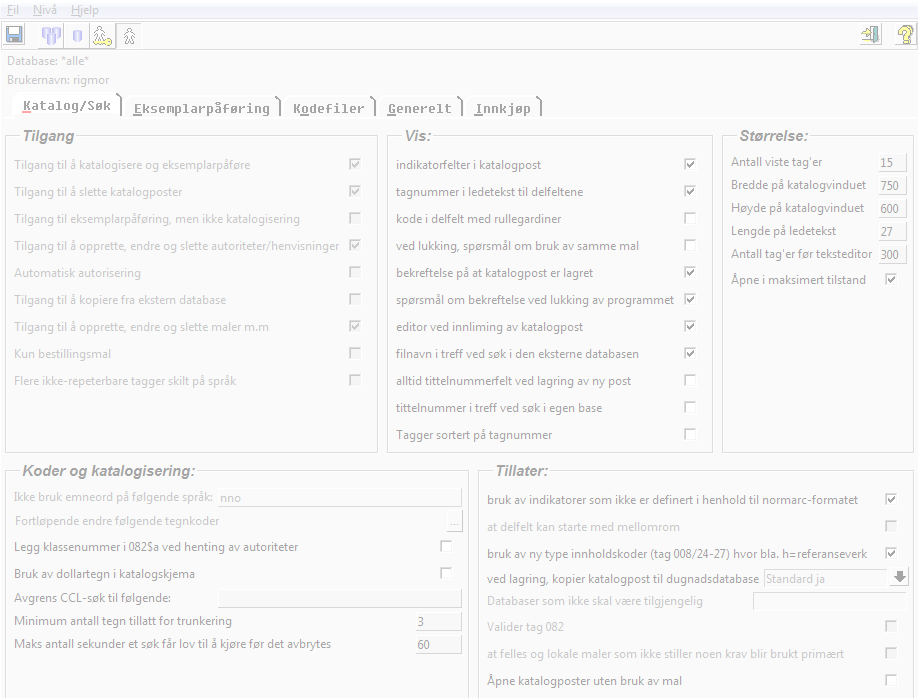 VALG, Bibliofilforeningen

Brukermøte Bibliofil Ålesund, april 2018
[Speaker Notes: Årets valgkomite har bestått av:Stine Ballovarre (leder), Alta bibliotek og Cecilie Weinholdt, Akershus fylkesbibliotek og Stine Fjeldsøe, Tromsø bibliotek & byarkiv (arbeidende vara). Takk til alle som sier ja til et verv! Og husk at det er mulig å foreslå seg selv inn i verv man har lyst på.
Først av alt: Er det noen som ønsker skriftlig valg? Hvis ikke velges det ved akklamasjon.
Jeg vil ta for meg ett og ett utvalg. Leser først opp valgkomiteens forslag. Deretter er det mulig å komme med benkeforslag.
Ledere velges for ett år, medlemmer for 2 år
For et år siden så sto jeg her på brukermøtet og ønsket nye kandidater til valgkomiteen men ingen meldte seg. Jeg står ikke her nå fordi det er en vanskelig oppgave men fordi det tross alt fungerer. Og jeg håper noen kjenner at, ja, det kan jeg gjøre!
 



Stine b og jeg har vært med noen år. Vi har brukt nettverket vårt og det har kommet nye medlemmer inn i fagutvalgene. Jobben er for det meste ganske grei,]
Arbeidsutvalget
Elisabeth Jæger Hammerfest bibliotek		leder   		gjenvalg 1 år  	(2017-2018)
Anne Klovning												Stavanger bibliotek		medlem 		NY 2 år			(2018-2019)Liv Randi Foss
Ålesund bibliotek			medlem		IPV   			(2017-2018)										
Magnus André WandåsUllensaker bibliotek		medlem		IPV	       			(2017-2018)

Frode PettersenTrøndelag fylkesbibliotek	vara		NY 2 år				(2018-2019)

Heidi Gleden.                      
Kongsberg bibliotek		Vara.    Gjenvalg 2 år.                (2018-2019)
[Speaker Notes: HER ER VALGKOMITEENS FORSLAG

24/4trenger en vara her! 
FORTSETTER IKKE


Heidi Gleden Kongsberg bibliotek		Ingrid Østlyngen			Lørenskog bibliotek, permisjon								
Veslemøy Grinde		Sandefjord bibliotek		

Det kommer flere nye inn.]
Fagutvalg for utlån
Gun Odny Nornes Haugesund folkebibliotek 	leder		gjenvalg 1 år 	 (2017 - 2018)

Randi Landmark	
Ringerike bibliotek		medlem  	NY 2 år			 (2018 - 2019)

Elisabeth Alnes		
Hurdal bibliotek			medlem  	IPV	      		        (2017 - 2018)

Ragnhild Merete Kløften
NRK Researchsenteret 	medlem		IPV		               (2017 - 2018)
Stine Bye Aarnes Bærum bibliotek			medlem		gjenvalg 2 år	       (2018 - 2019)
Drifa Gudmundsdottir 	Fylkesbiblioteket i Akershus medlem	NY 2 år			 (2018 - 2019)
Adnan Agic							NY 2 år			  Kristiansand folkebibliotek								   (2018-2019)
					
Tore Morkemo 			fast medlem fra Bibliotek-Systemer As
[Speaker Notes: HER ER VALGKOMITEENS FORSLAG
Nytt medlem ellers det samme som i fjor 
i tillegg får vi med et nytt medlem her. Adnan fra Kristiansand]
Fagutvalg for statistikk
Kjersti Slette Porsgrunn bibliotek		leder 		gjenvalg 1 år 	(2017-2018)
Anne-Trine Skjulhaug Fredrikstad bibliotek		medlem		gjenvalg 2 år		 (2018-2019)
Gro B. Soydan Asker bibliotek			medlem		IPV		               (2017-2018)	

Roger Niva 		fast medlem fra Bibliotek-Systemer As
[Speaker Notes: HER ER VALGKOMITEENS FORSLAG ingen ut fortsetter som før]
Fagutvalg for periodika
Carl-August Bodenhagen Skien bibliotek			leder		gjenvalg 1 år		(2017-2018)
Charlotte GulbraarLørenskog bibliotek		medlem		IPV				(2017- 2018) 
Paulo BairosSærum bibliotek			medlem		IPV				(2017– 2018)

Odd Arne Jensen og Åshild Haga faste medlemmer fra Bibliotek-Systemer As
[Speaker Notes: HER ER VALGKOMITEENS FORSLAG
Ingen som går ut av utvalget]
Fagutvalg for søk
Stine Steinsvik BertnesStormen Bibliotek 			leder   	 	gjenvalg 1 år	   (2017-2018)
Birger Brynhildsen Øvre Eiker bibliotek			medlem		IPV			   (2017-2018)
Sigrid Seim HalseNordland fylkesbibliotek		medlem 		gjenvalg 2 år    (2018-2019)
Mildrid LiasjøTrondheim folkebibliotek		medlem		NY 2 år		   (2018-2019)

Odd Arne Jensen  og Roger Niva 	faste medlemmer fra Bibliotek-Systemer As
[Speaker Notes: HER ER VALGKOMITEENS FORSLAG
Går ut:

Sigrid Viken Hammerfest bibliotek]
Fagutvalg for katalog og innkjøp
Edith I. Vevang 		Bergen offentlige bibliotek	leder 		gjenvalg 1 år		(2017-2018)
Hilde M.Lorentzen Vadsø bibliotek			medlem		IPV 				(2017-2018)
Anine Brathagen Edvardsen Larvik bibliotek			medlem		gjenvalg 2 år		(2018-2019)
Kristin Novang Pedersen Moss bibliotek			medlem		gjenvalg 2 år		(2018-2019)
Marianne Tveterås*Bærum bibliotek 			medlem		IPV				(2017-2018)
Kristin Byatt				
Åshild Haga 		fast medlem fra Bibliotek-Systemer As
[Speaker Notes: HER ER VALGKOMITEENS FORSLAG
Samme som i fjor]
Fagutvalg for skolebibliotek
Cathrine Govenius Olsvik skole Bergen 		leder		gjenvalg 1 år		(2017-2018)
Bara BjørgvinsdottirRådalslien skole			medlem		gjenvalg 2 år	 	(2018-2019)Nina Bigum UdnesseterSkedsmoskolen			medlem  	gjenvalg	 2 år	(2018-2019)

Astrid Flagstad 		
Borgen skole, Asker		medlem		IPV				(2017-2018)	

Ola Thori Kogstad 	fast medlem fra Bibliotek-Systemer As
[Speaker Notes: HER ER VALGKOMITEENS FORSLAG]
Valgkomité
?							leder		NY		(2018 - 2019)


Ola Eiksund					medlem		NY		(2018 - 2019)
		

Stine Fjeldsøe				
Tromsø bibliotek & byarkiv		vara			gjenvalg	 	(2016 - 2018)
[Speaker Notes: HER ER VALGKOMITEENS FORSLAG

Det jobbes med å finne en kompensasjon for de som sitter i valgkomiteen, 

Går ut:
Stine Ballovarre		Alta bibliotek
Cecilie Weinholdt 	Akershus fylkesbibliotek]